Портативные газоанализаторы
 Лидер
Линейка приборов
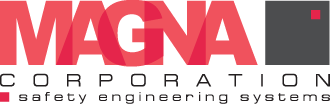 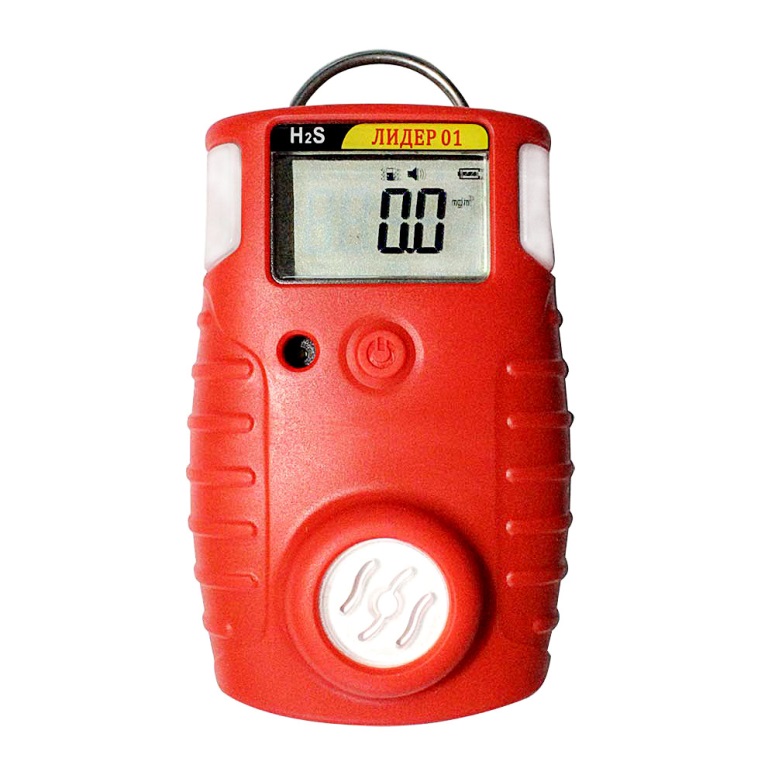 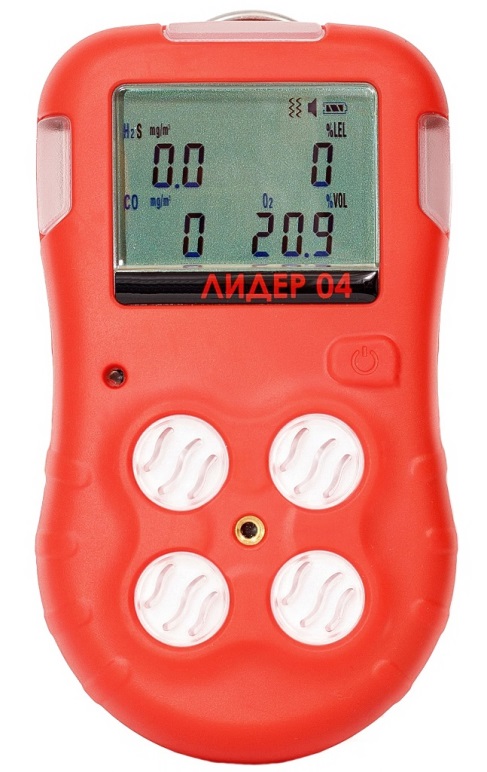 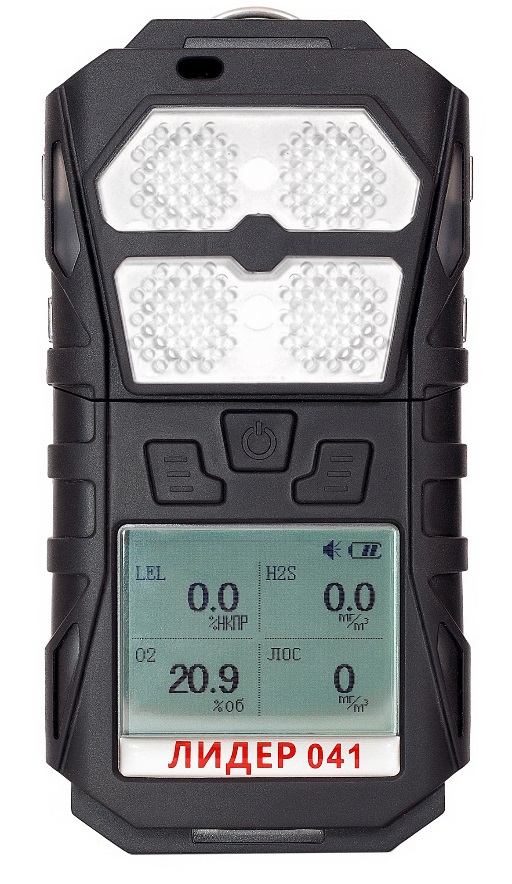 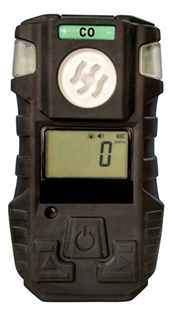 Лидер 01
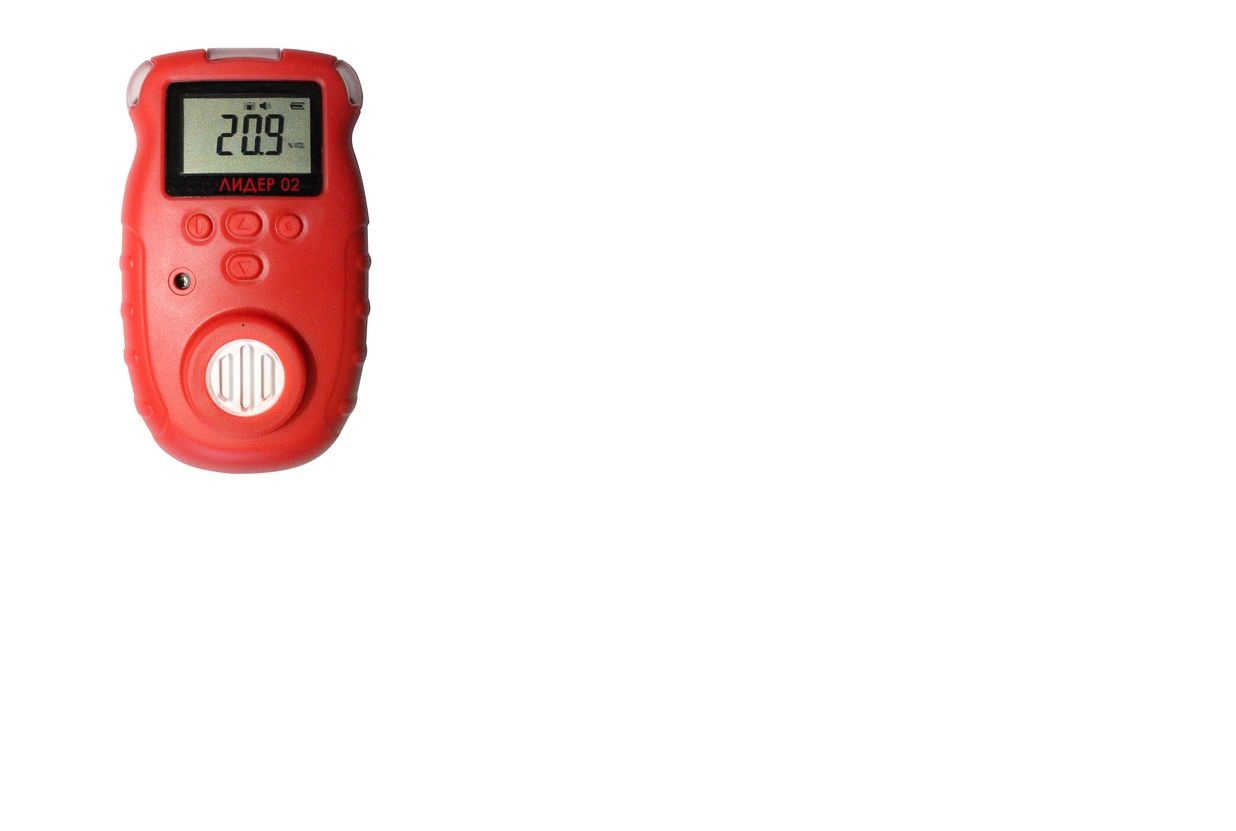 Лидер 04
Лидер 041
Лидер 02
Лидер 021
[Speaker Notes: ф]
ЛИДЕР 01
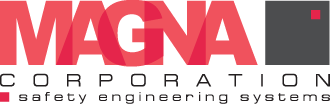 Газоанализатор на один газ: CO, H2S или O2

Основные технические характеристики:
Жидкокристаллический дисплей с высокой контрастностью
 2-х уровневая тройная сигнализация 
(визуальная, звуковая, вибрационная)
Простая эксплуатация одной кнопкой
Литиевая заменяемая батарея CR123A, 
ресурс работы которой составляет 6000 часов 
(более 2-х лет при 8-ми часовом рабочем дне)
Маркировка взрывозащиты: 0Ex ia IIC T4 Ga X
Защита от пыли и влаги: IP68
Датчик и батарея заменяемые!!!
Температура: -40°C ~+50°C
Размеры: 91 * 58 * 34 мм
Вес: 100 г
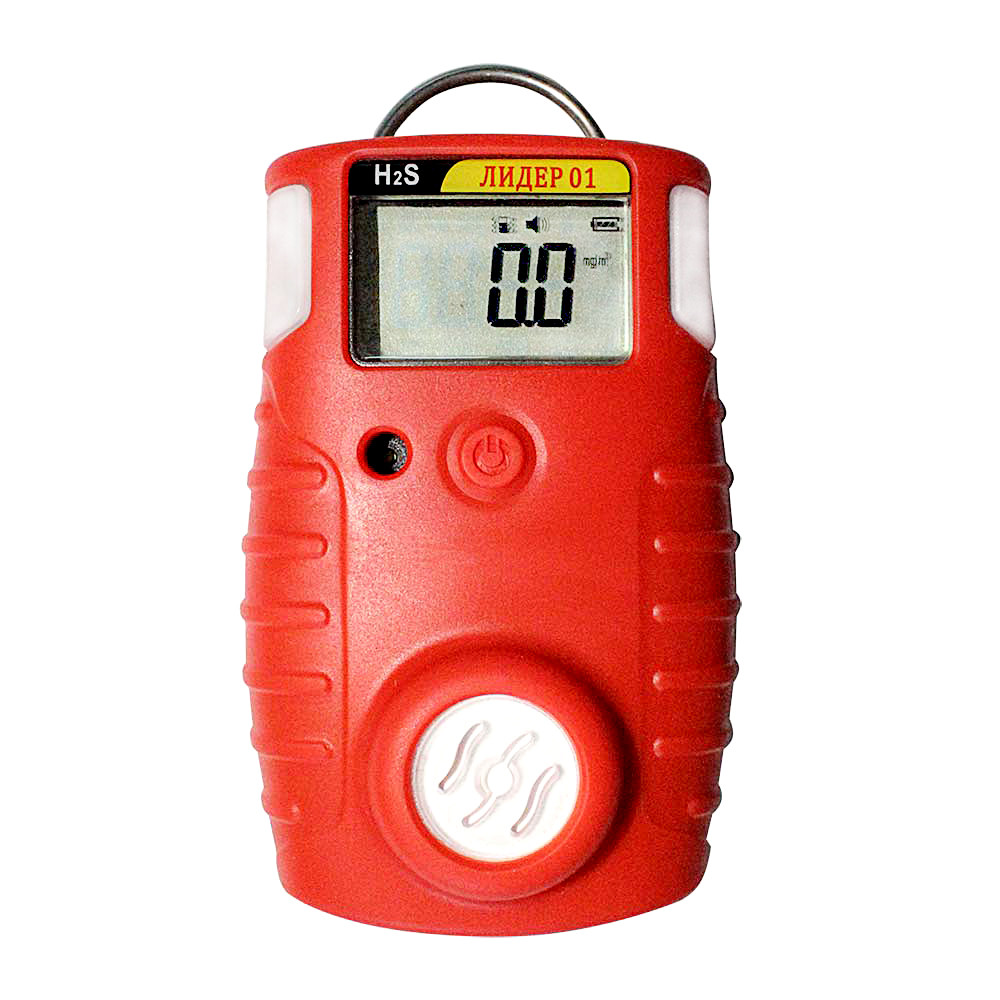 ЛИДЕР 01
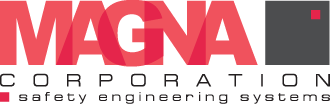 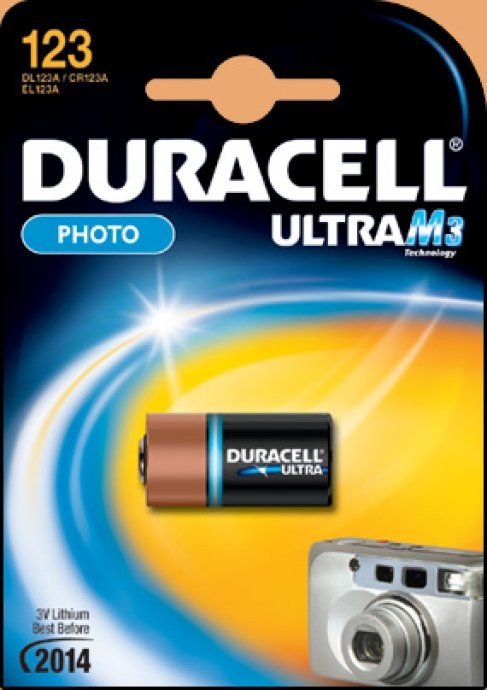 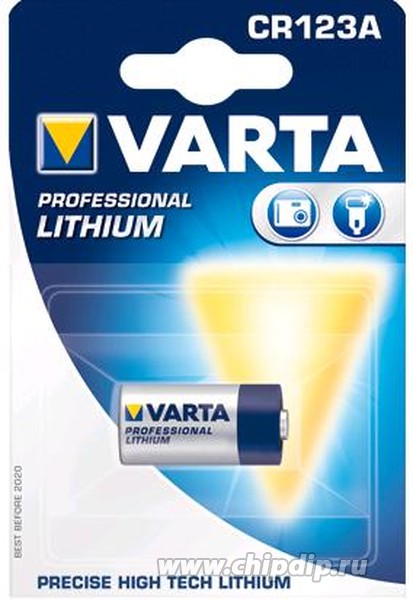 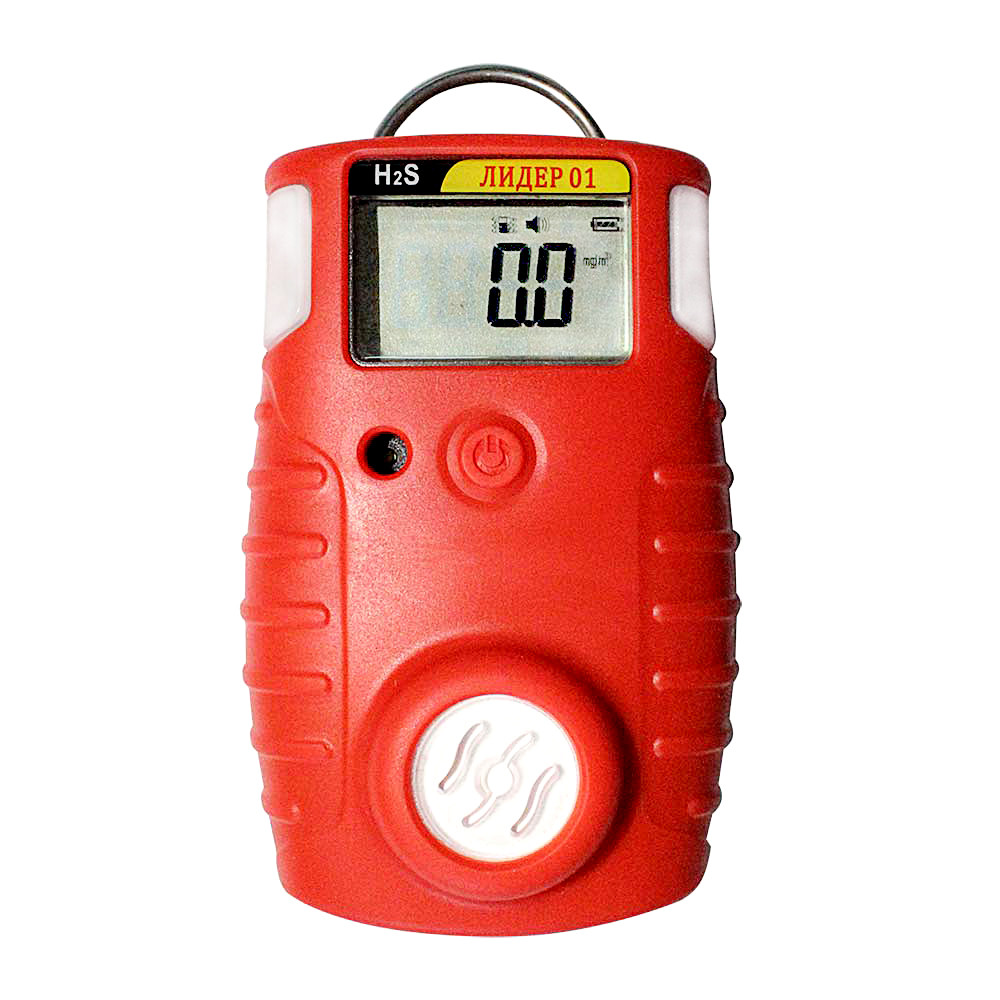 ЛИДЕР 01
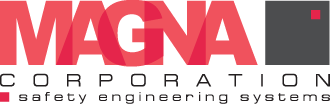 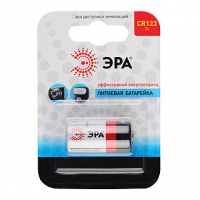 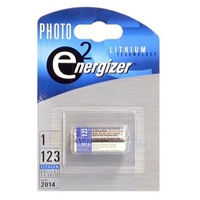 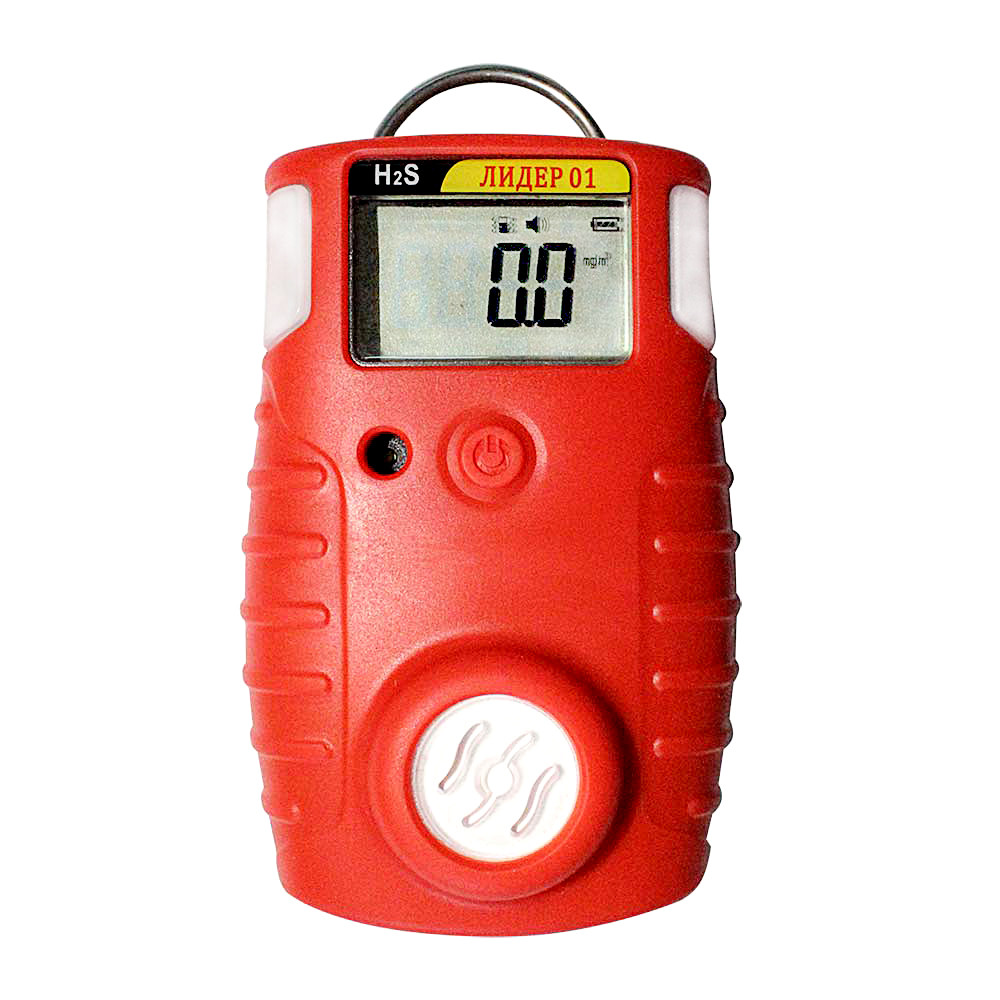 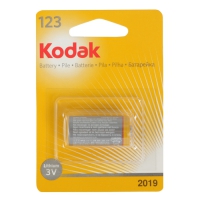 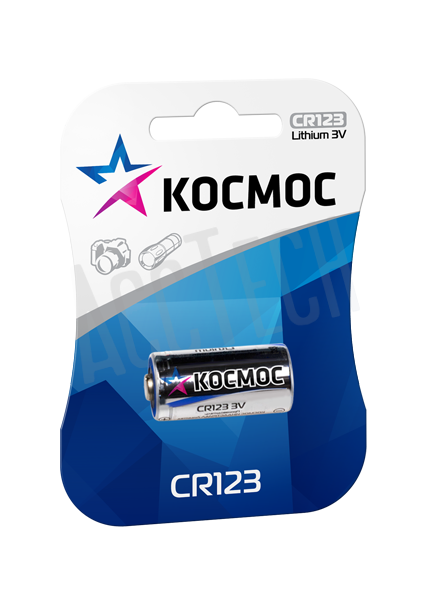 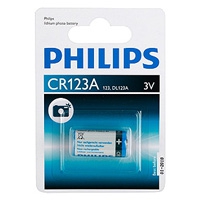 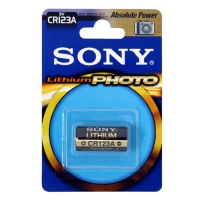 ЛИДЕР 02
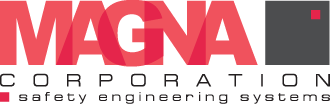 Газоанализатор на один газ: 
CO, H2S, NH3, SO2, О2 , CH4, C3H8, C6H14
Основные технические характеристики:
ЖК- дисплей с высокой контрастностью
2-х уровневая тройная сигнализация 
(визуальная, звуковая, вибрационная)
Литиевый аккумулятор
Время непрерывной работы
Горючие газы (НКПР):  ≥8 часов
Токсичные газы: ≥300 часов
Маркировка взрывозащиты: 1Ex ib d IIC T4 Gb X
Защита от пыли и влаги: IP67
Регистрация событий и возможность передачи данных на ПК
Память на 2000 событий
Температура: -40°C ~+50°C
Размеры: 104 * 60,8 * 30,5 мм
Вес: 125 г
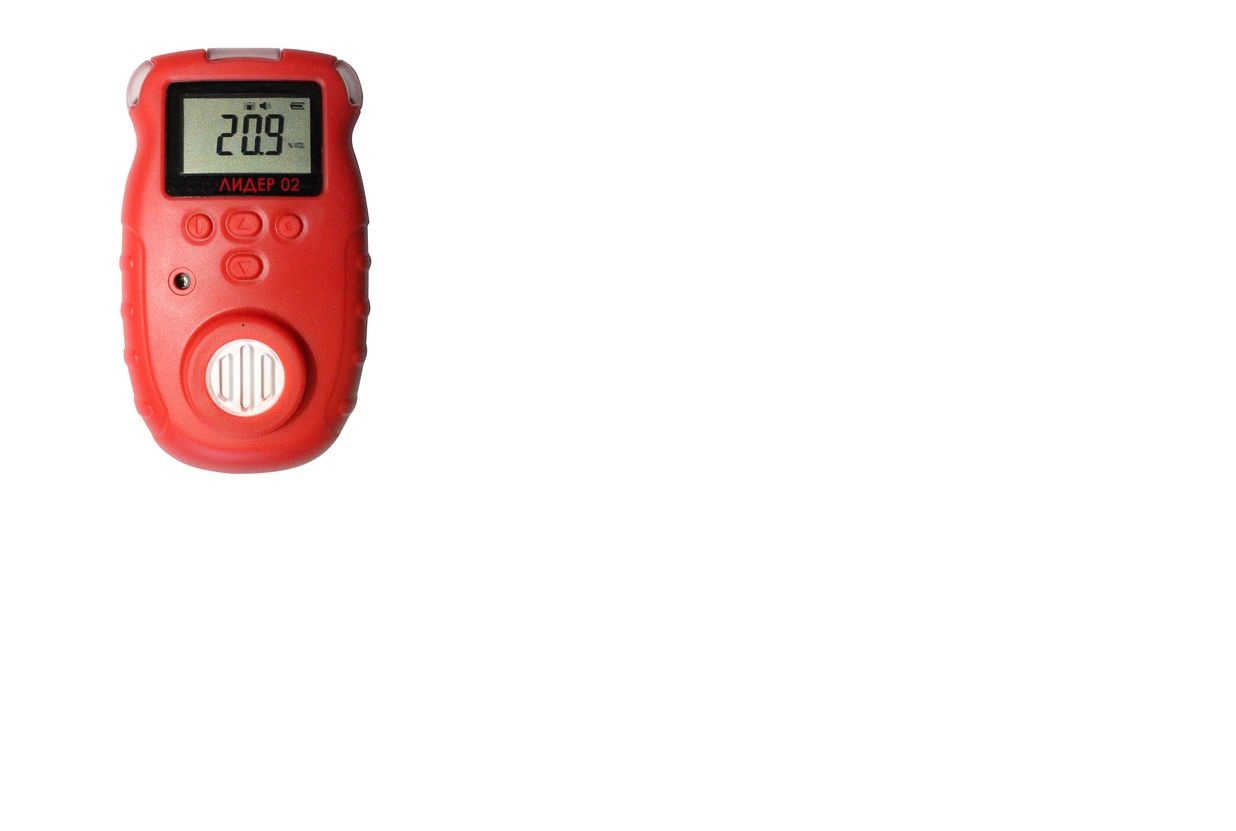 ЛИДЕР 021
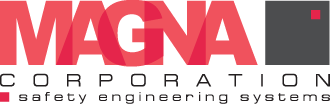 Газоанализатор на один газ: 
CO, H2S, NH3, NO, NO2 , SO2, О2 , CО2 , CH4, C3H8, C6H14, H2, ЛОС, PH3, HCl, HF, HCN
Основные технические характеристики:
ЖК- дисплей с высокой контрастностью
2-х уровневая тройная сигнализация (визуальная, звуковая, вибрационная)
Литиевый аккумулятор
Время непрерывной работы
Горючие газы (НКПР):  ≥14 часов
Токсичные газы: ≥300 часов
Защита от пыли и влаги: IP68
Маркировка взрывозащиты: 0Ex ia s IIC T4 Ga X
Регистрация событий и возможность передачи данных на ПК
Память на 2000 событий
Температура: -40°C ~+50°C
Размеры: 108 * 61 * 36 мм
Вес: 191 г
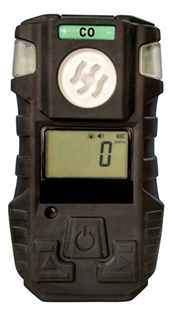 ЛИДЕР 04
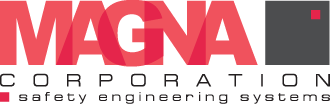 Может контролировать от одного до четырех газов одновременно: 
горючие газы, O2, СО, H2S
Основные технические характеристики:
Высококонтрастный ЖК-дисплей 
Имеет память на события, которые могут быть перенесены на компьютер 
Журнал событий – более 100000 событий
Настройки прибора и выгрузка данных на ПК без доп. оборудования
Простое управление одной кнопкой
Отображение текущего времени на дисплее
Одновременное и непрерывное отображение концентрации газов
Литиевый аккумулятор (время работы 20 часов)
Защита от пыли и влаги: IP68
Маркировка взрывозащиты: 0Ex ia s IIC T4 Ga X
Температура: -40°C ~+50°C
Размеры: 116 * 66 * 30 мм
Вес: 200 г
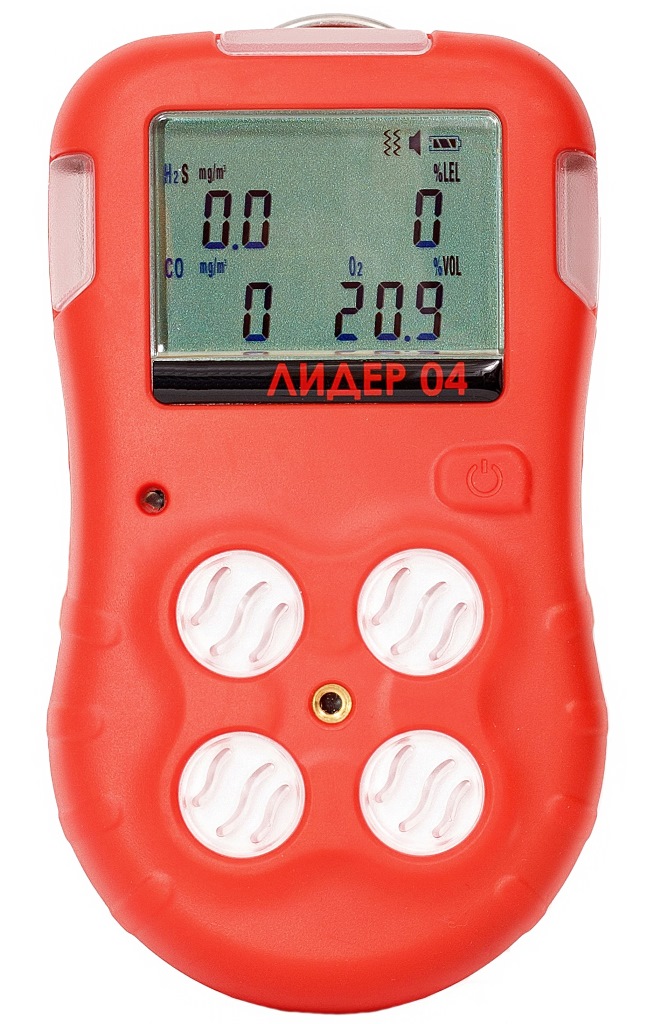 ЛИДЕР 041
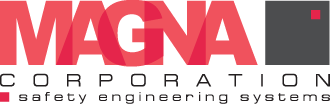 Может контролировать от одного до четырех газов одновременно:
CO, H2S, NH3, NO, NO2 , SO2, О2 , CО2 , CH4, C3H8, C6H14, ЛОС и др.
Основные технические характеристики:
Высококонтрастный ЖК-дисплей 
Имеет память на события, которые могут быть 
перенесены на компьютер 
Журнал событий – более 100000 событий
Настройки прибора и выгрузка данных на ПК без доп. оборудования
Отображение текущего времени на дисплее
Одновременное и непрерывное отображение концентрации газов
Литиевый аккумулятор (20 часов)
Защита от пыли и влаги: IP68
Маркировка взрывозащиты: 0Ex ia s IIC T4 Ga X
Температура: -40°C ~+55°C
Размеры: 147 * 76 * 37 мм
Вес: 350 г
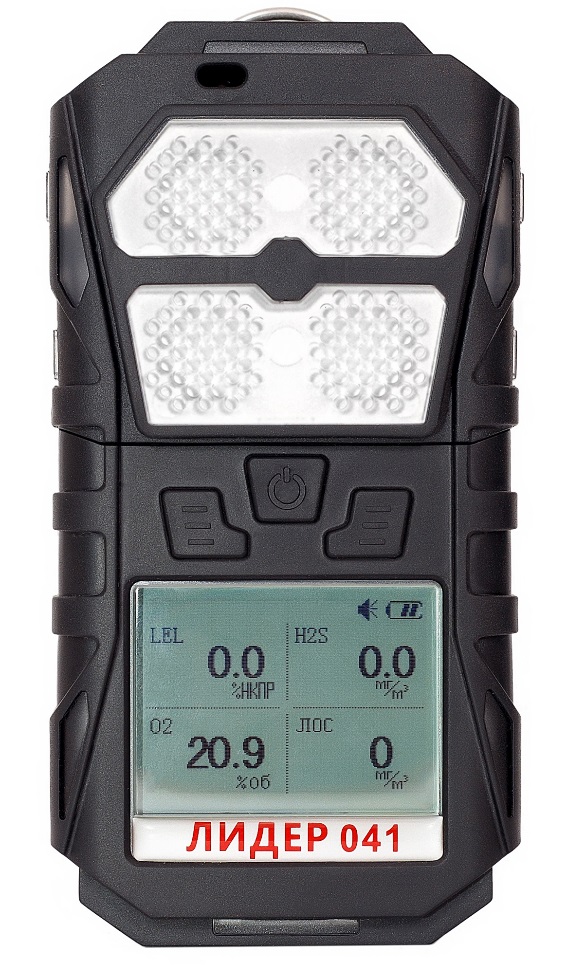 Способы отбора проб
Свободная  диффузия  или  закачка  газа  при  помощи внешнего микронасоса.
Подходит для всех моделей газоанализаторов ЛИДЕР
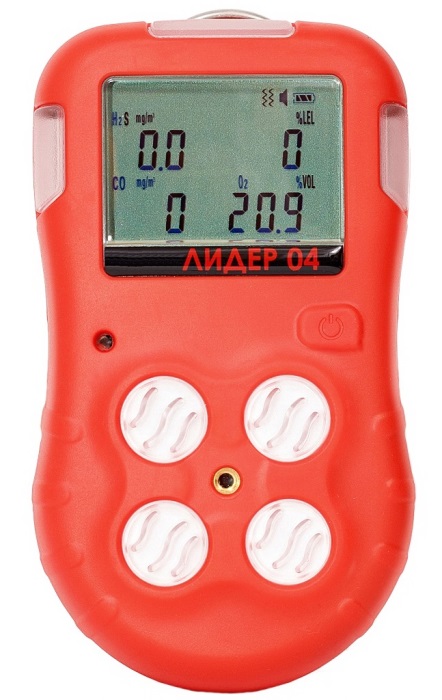 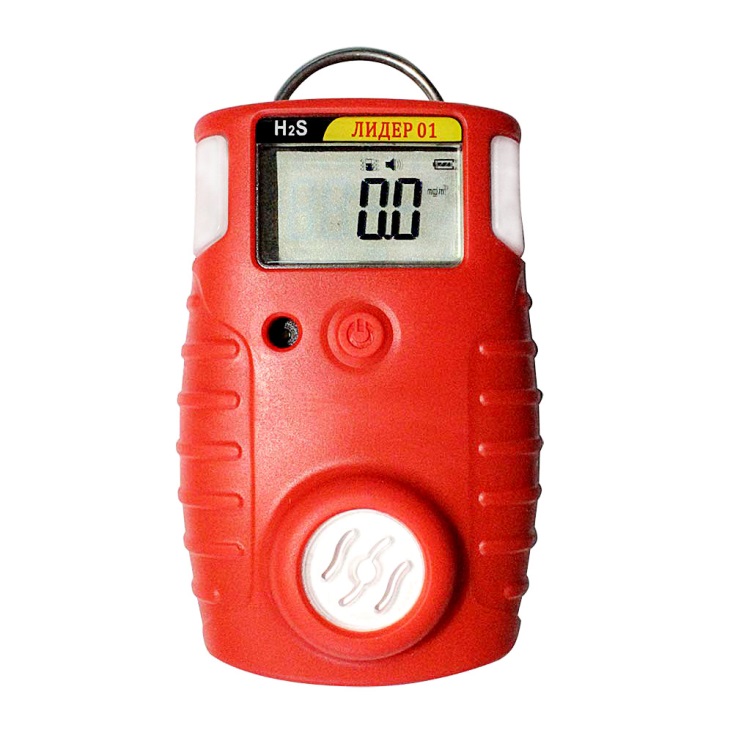 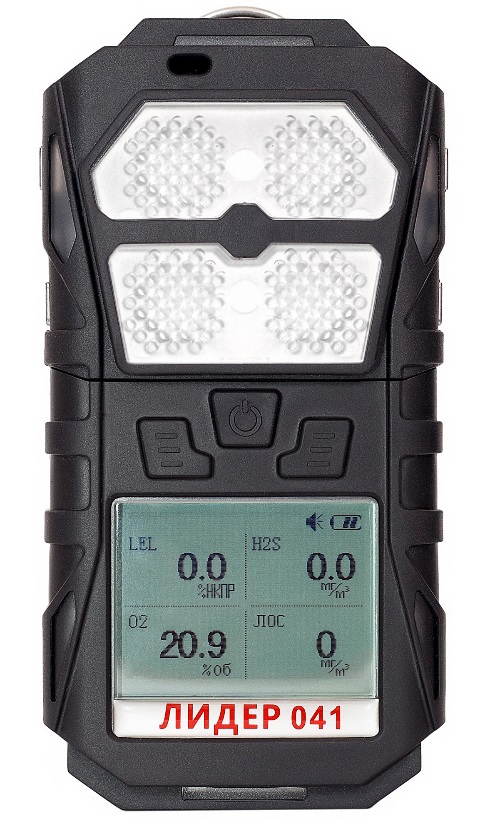 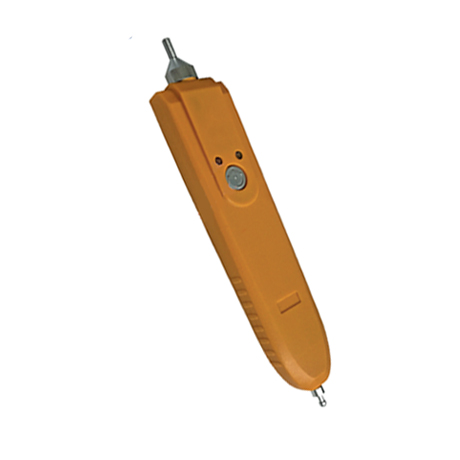 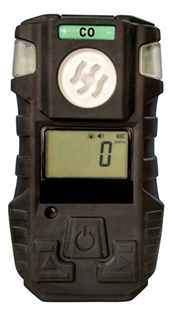 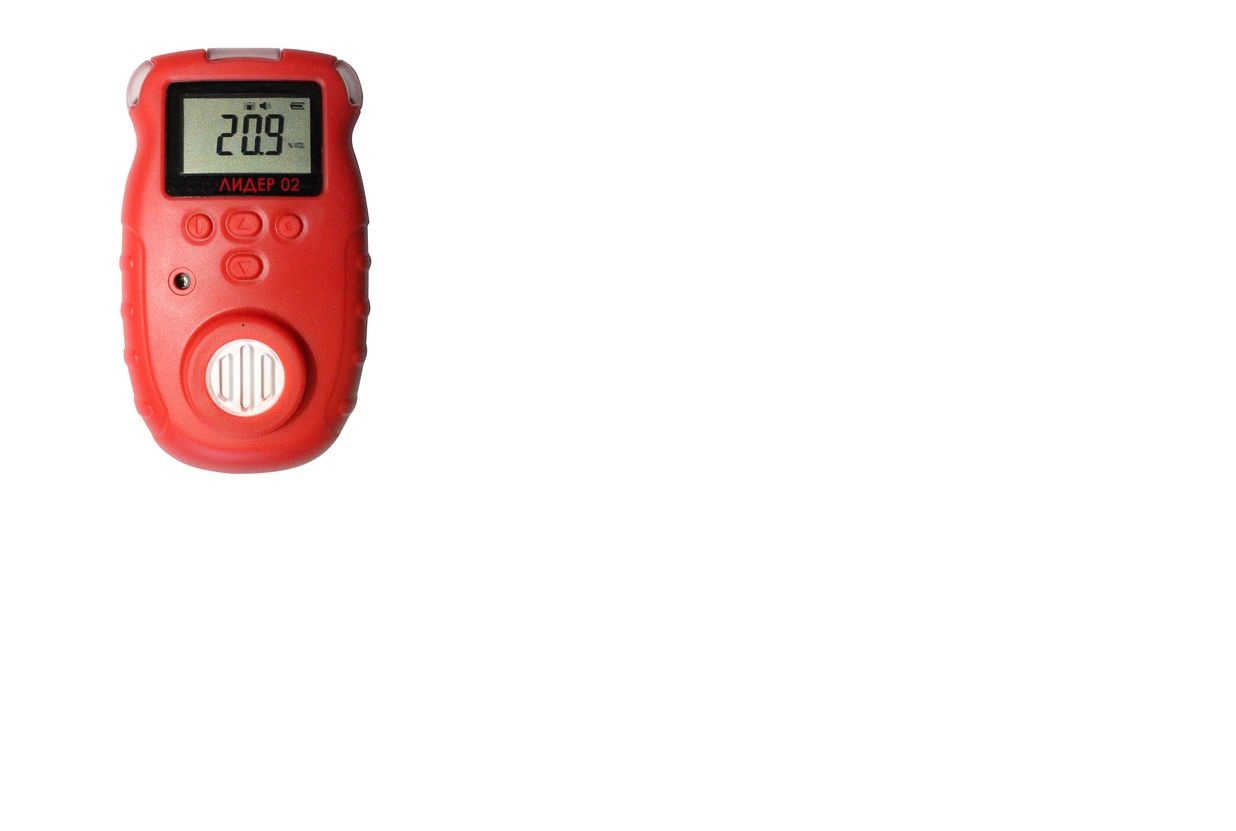 [Speaker Notes: ф]
Портативный насос для забора проб
Основные технические характеристики:
Подключение через калибровочный адаптер (поставляется в комплекте с газоанализатором)
 Ударопрочный корпус из ABS-пластика.
Отсутствие вибраций.
Светодиодная индикация состояния насоса, мощности и низкого напряжения.
Напряжение питания: 3,3 В от литиевого заряжаемого аккумулятора.
Потребляемый ток: не более 100 мА.
Время непрерывной работы без подзарядки: более 8 ч.
Производительность: 320 мл/мин.
Взрывозащита: 0ExiaIICT4X.
Степень пылевлагозащиты: IP65.
Рабочая температура: от -40 до +55°C.
Рабочая влажность: не более 95%.
Габаритные размеры: 239х45х28 мм.
Масса: 0,080 кг.
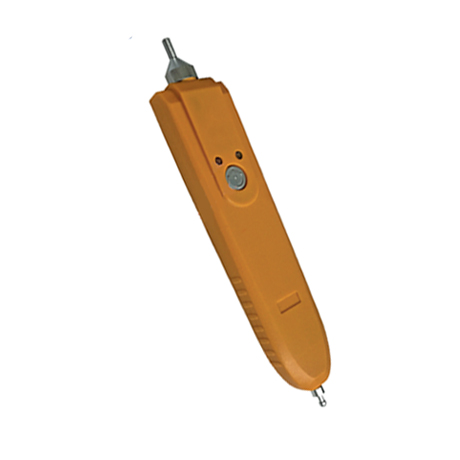 [Speaker Notes: ф]
АКСЕССУАРЫ
Поплавковый зонд 

Предназначен для проведения забора воздуха с помощью насоса в труднодоступных местах (колодцы, цистерны, закрытые сосуды, вентиляционные трубы и т.п.) и в условиях большой вероятности наличия воды или агрессивных смесей в точке забора. 
Специальный синтетический материал стойкий к не высоким концентрациям кислот и значительные концентрации нефтепродуктов.
Выходная трубка 3м (под заказ комплектуется гибким шлангом различной длины). 
Диаметр поплавка: 60мм.
Температурный диапазон: -60°…+90°С.
Вес: 70 гр.
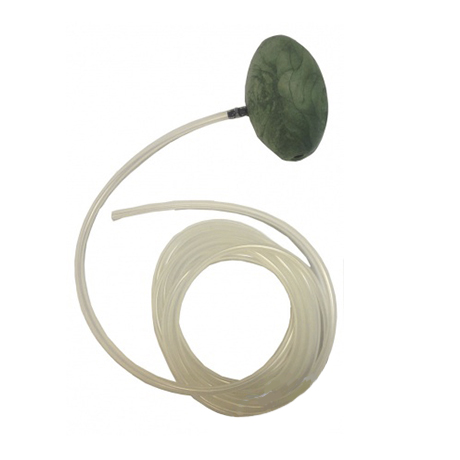 [Speaker Notes: ф]
АКСЕССУАРЫ
Зонд-щуп телескопический

Предназначен для отбора газовой пробы с помощью насоса из точки контроля исследуемой газовой смеси без изменения ее химического и количественного состава.
Использование зонда обеспечивает удобство выполнения экспресс-анализа в труднодоступных местах, не имеющих отрицательного давления - таких как кабельные колодцы, склады, емкости, трубопроводы и т.п.
Телескопическая конструкция в виде металлической трубки, раздвигаемой до 700 мм, и гибкой трубки длиной 1000 мм.
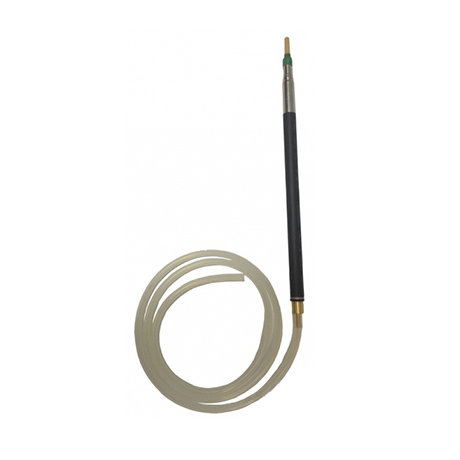 [Speaker Notes: ф]
АКСЕССУАРЫ
Сумка для переноски газоаналитического комплекта.
Изготовлена из влагостойкого, высокопрочного и износостойкого материала черного цвета.
Внутри и снаружи сумки расположены эластичные крепления для фиксации составных элементов газоаналитического комплекта.
Особенности:
Окно из прозрачного материала для визуального контроля монитора газоанализатора.
Верхний клапан.
Боковых молнии. 
Входное отверстие для забора воздуха автономным насосом.
Регулируемый ремень для переноски. 
Размер: 270мм. х 170мм. х 80мм.
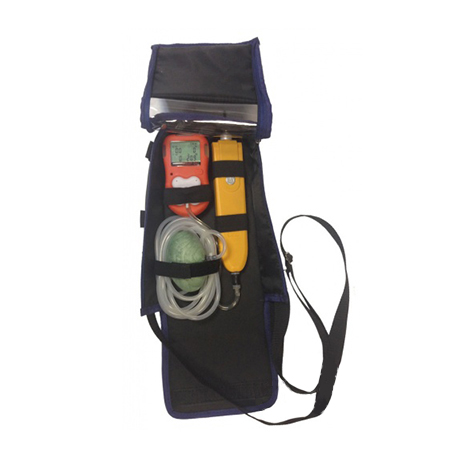 [Speaker Notes: ф]
Газоанализатор (течеискатель) ЛИДЕР Т
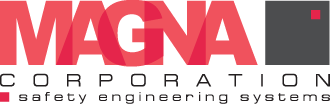 Газоанализатор на один газ: CH4 или C3H8
Основные технические характеристики:
Диапазон измерений: 	
 CH4: 0–10000 млн-1, 0–20000 млн-1, 0–30000 млн-1
 C3H8: 0–10000 млн-1, 0–20000 млн-10–30000 млн-1
ЖК- дисплей с высокой контрастностью
Гибкий зонд
Возможность переключения единиц измерения: млн-1 → % НКПР → % объемные
Литиевый аккумулятор
Время непрерывной работы более 8 часов
Маркировка взрывозащиты: 1Ex ibd IIC T4 Gb X
Защита от пыли и влаги: IP65
Температура: -40°C ~+50°C
Размеры: 170 * 77 * 33 мм
Вес: 300 г
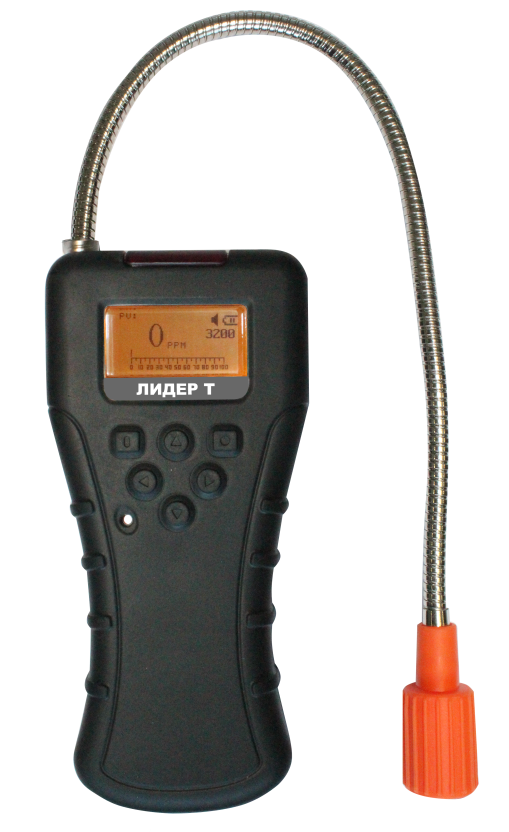 Свидетельство об утверждении типа средств измерений
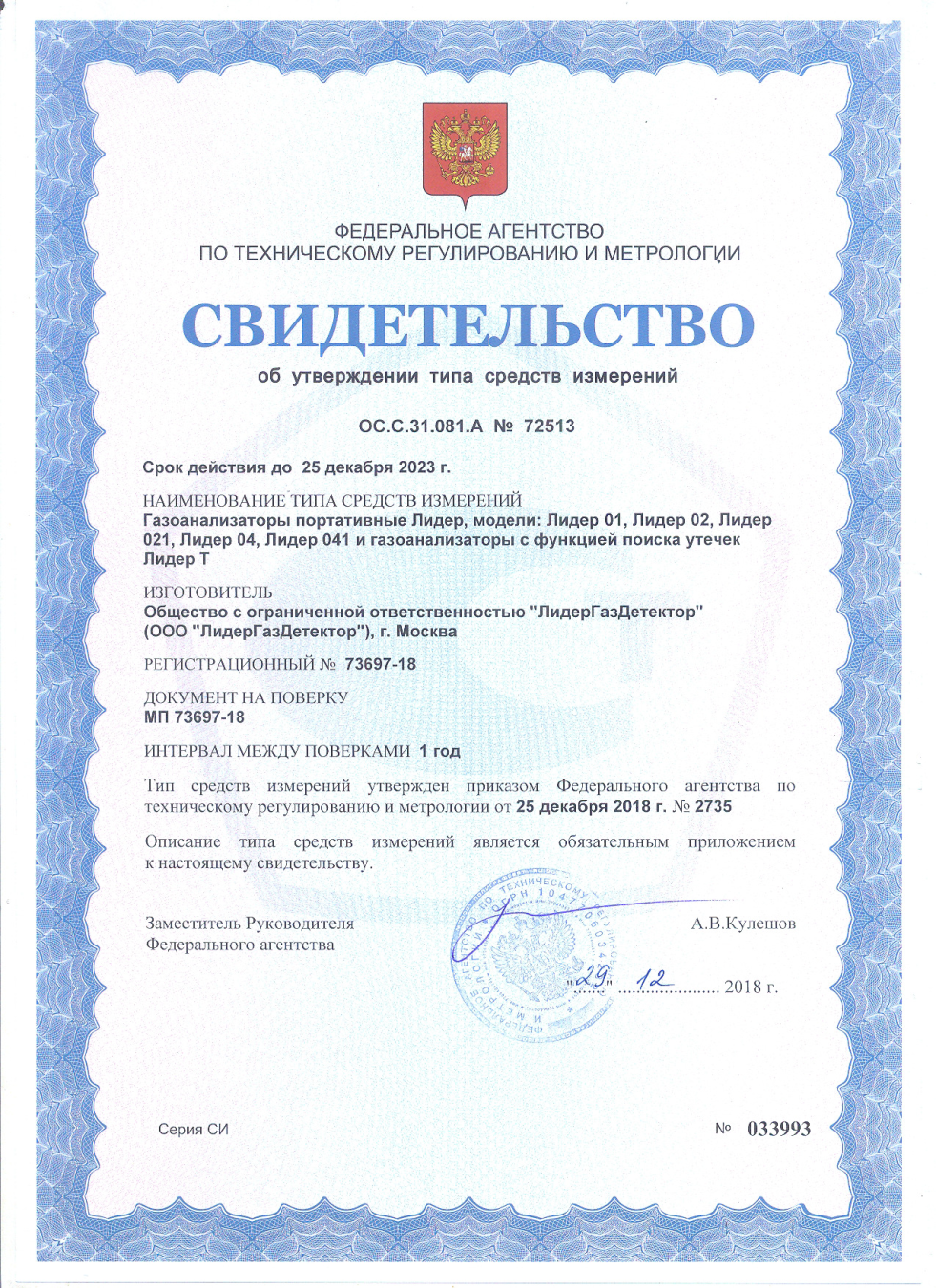 [Speaker Notes: ф]
Сертификат соответствия ТР ТС
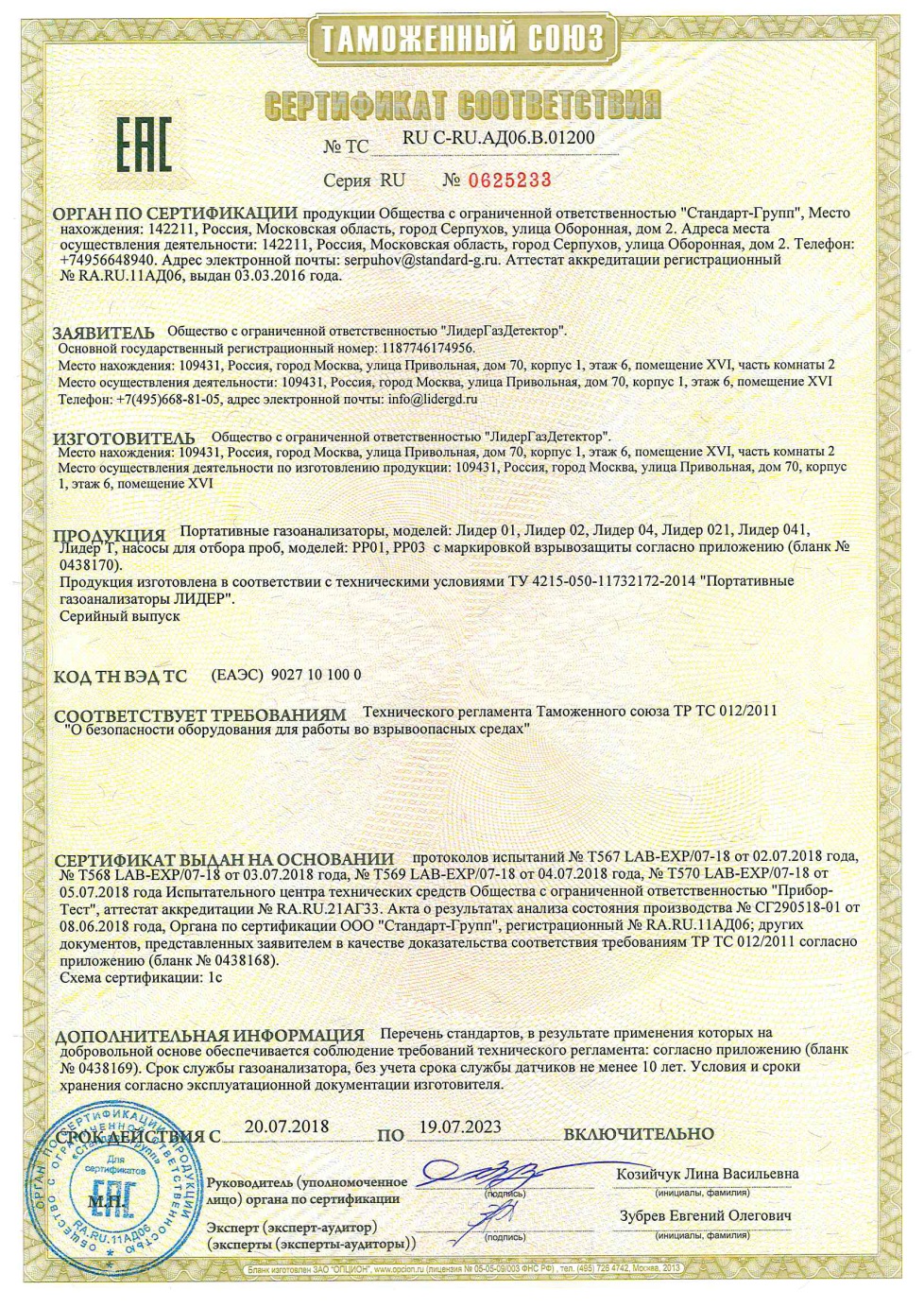 [Speaker Notes: ф]
Спасибо за внимание!